Краевое государственное казённое общеобразовательное учреждение, реализующее адаптированные основные общеобразовательные программы «Школа-интернат №11»
Методический конструктор классного часа в свете требований ФГОС
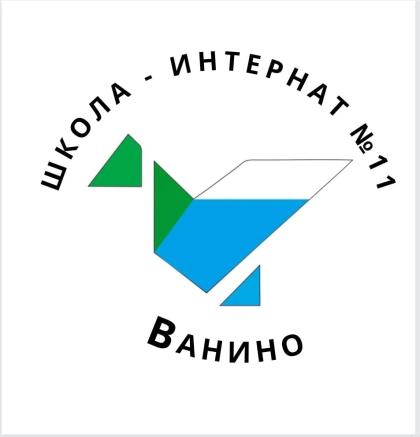 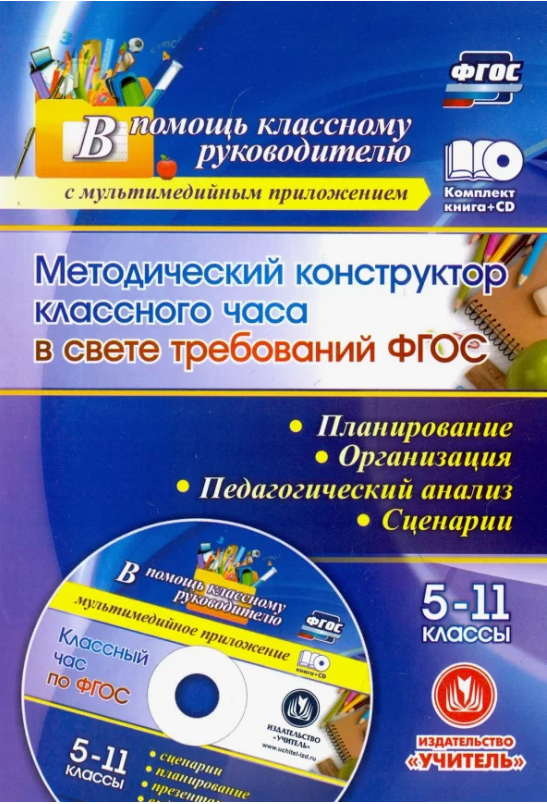 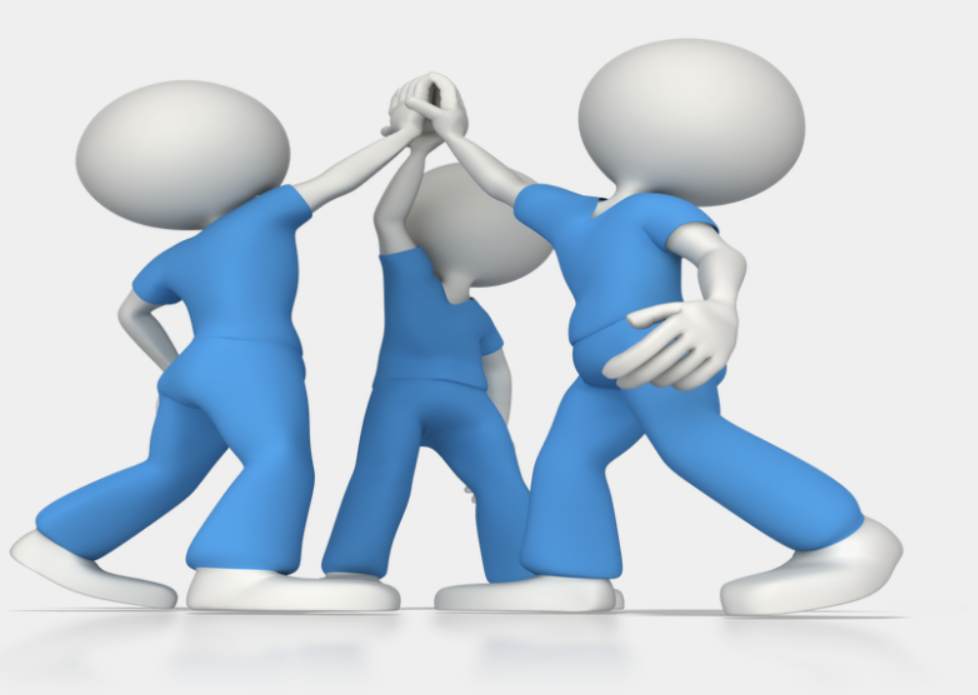 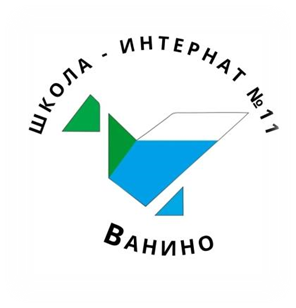 Основные этапы и компоненты конструктора классного часа
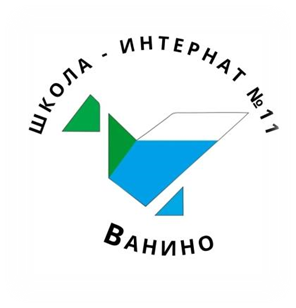 Основные этапы и компоненты конструктора классного часа
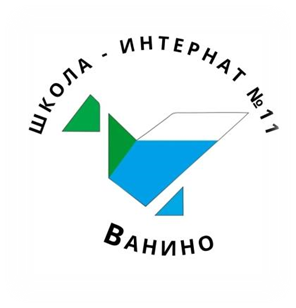 Структура классного часа по ФГОС
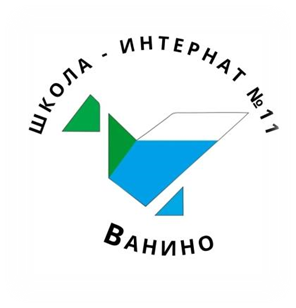 Типы классного часа
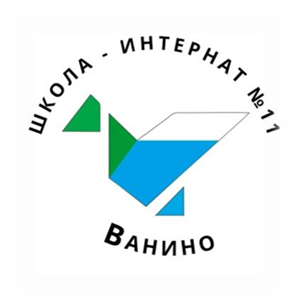 Формы проведения классного часа
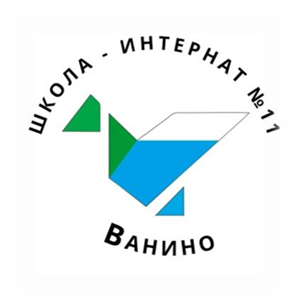 Тема классного часа
«История одной дружбы»
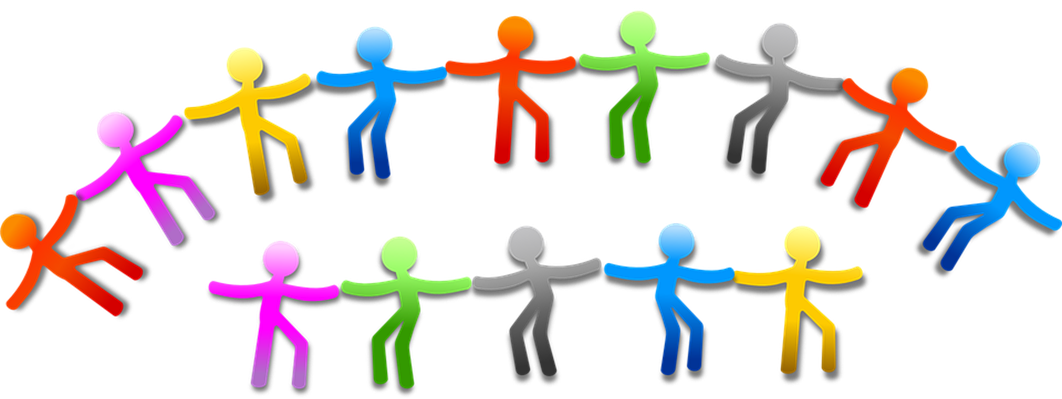 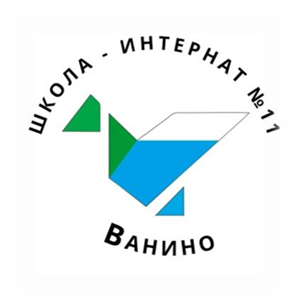 Темы по самообразованию классных руководителей
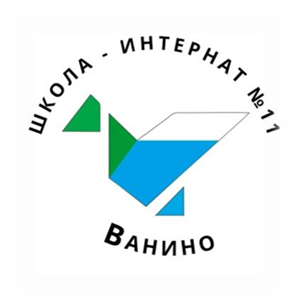 Отчет на конец учебного года
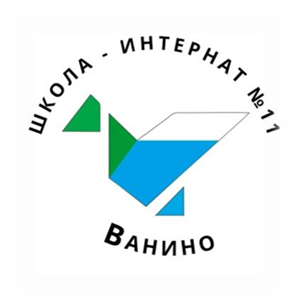